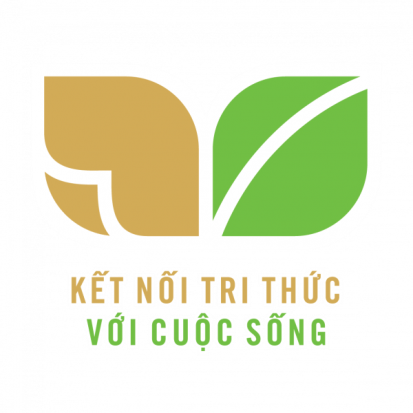 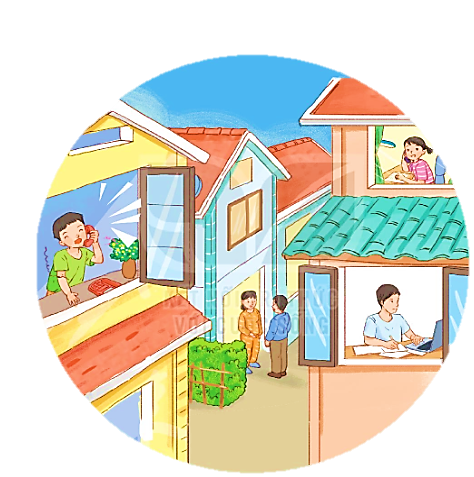 GIAO TIẾP VÀ KẾT NỐI
TỪ CHÚ BỒ CÂU 
ĐẾN IN-TƠ-NÉT
BÀI 20
BÀI 20
Em có thể dùng cách nào để liên lạc với người thân ở xa?
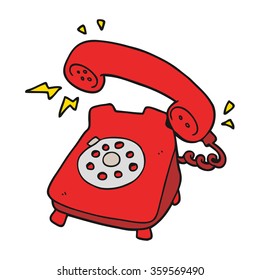 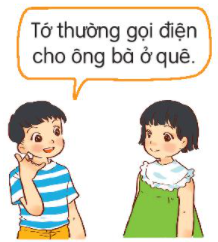 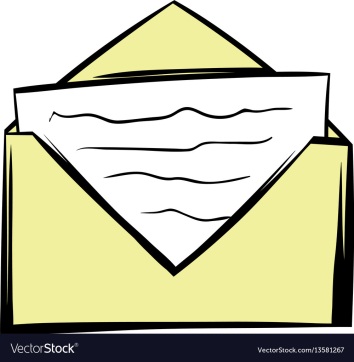 TỪ CHÚ BỒ CÂU 
ĐẾN IN-TƠ-NÉT
BÀI 20
BÀI 20
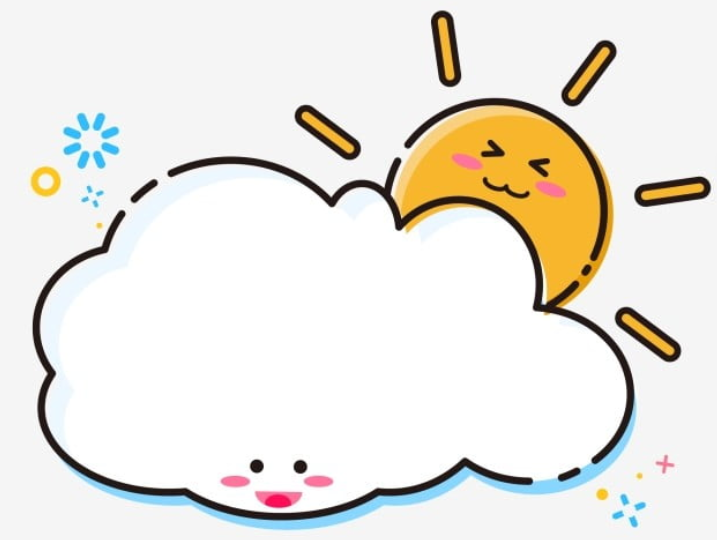 TIẾT 1 – 2
ĐỌC
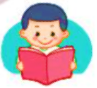 ĐỌC
TỪ CHÚ BỒ CÂU ĐẾN IN-TƠ-NÉT
Ngoài trò chuyện trực tiếp, con người còn nghĩ ra rất nhiều cách để trao đổi với nhau khi ở xa.
     Từ xa xưa, người ta đã biết huấn luyện bồ câu để đưa thư. Bồ câu nhớ đường rất tốt. Nó có thể bay qua một chặng đường dài hàng nghìn cây số để mang thư đến đúng nơi nhận.
     Những người đi biển còn nghĩ ra cách bỏ thư vào trong những chiếc chai thủy tinh. Nhờ sóng biển, những chiếc chai này được đẩy vào đất liền. Có những bức thư vài chục năm sau mới được tìm thấy.
     Ngày nay, việc trao đổi thông tin dễ dàng hơn rất nhiều. Bạn có thể viết thư, gọi điện cho người khác. Nhờ có in-tơ-nét, bạn cũng có thể nhìn thấy người nói chuyện với mình, dù hai người đang ở cách nhau rất xa.
TỪ CHÚ BỒ CÂU ĐẾN IN-TƠ-NÉT
Ngoài trò chuyện trực tiếp, con người còn nghĩ ra rất nhiều cách để trao đổi với nhau khi ở xa.
     Từ xa xưa, người ta đã biết huấn luyện bồ câu để đưa thư. Bồ câu nhớ đường rất tốt. Nó có thể bay qua một chặng đường dài hàng nghìn cây số để mang thư đến đúng nơi nhận.
     Những người đi biển còn nghĩ ra cách bỏ thư vào trong những chiếc chai thủy tinh. Nhờ sóng biển, những chiếc chai này được đẩy vào đất liền. Có những bức thư vài chục năm sau mới được tìm thấy.
     Ngày nay, việc trao đổi thông tin dễ dàng hơn rất nhiều. Bạn có thể viết thư, gọi điện cho người khác. Nhờ có in-tơ-nét, bạn cũng có thể nhìn thấy người nói chuyện với mình, dù hai người đang ở cách nhau rất xa.
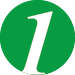 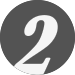 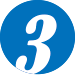 ĐỌC
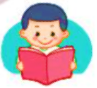 Các từ khó phát âm
trò chuyện
trao đổi
huấn luyện
in – tơ - nét
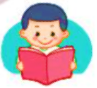 ĐỌC
Một số câu văn dài
Nhờ có in-tơ-nét, bạn cũng có thể nhìn thấy người nói chuyện với mình, dù hai người đang ở cách nhau rất xa.
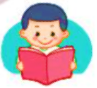 ĐỌC
Từ ngữ
: mạng kết nối các máy tính trên toàn thế giới.
in-tơ-nét
huấn luyện
: giảng dạy và hướng dẫn luyện tập.
TỪ CHÚ BỒ CÂU ĐẾN IN-TƠ-NÉT
Ngoài trò chuyện trực tiếp, con người còn nghĩ ra rất nhiều cách để trao đổi với nhau khi ở xa.
     Từ xa xưa, người ta đã biết huấn luyện bồ câu để đưa thư. Bồ câu nhớ đường rất tốt. Nó có thể bay qua một chặng đường dài hàng nghìn cây số để mang thư đến đúng nơi nhận.
     Những người đi biển còn nghĩ ra cách bỏ thư vào trong những chiếc chai thủy tinh. Nhờ sóng biển, những chiếc chai này được đẩy vào đất liền. Có những bức thư vài chục năm sau mới được tìm thấy.
     Ngày nay, việc trao đổi thông tin dễ dàng hơn rất nhiều. Bạn có thể viết thư, gọi điện cho người khác. Nhờ có in-tơ-nét, bạn cũng có thể nhìn thấy người nói chuyện với mình, dù hai người đang ở cách nhau rất xa.
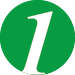 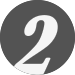 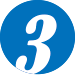 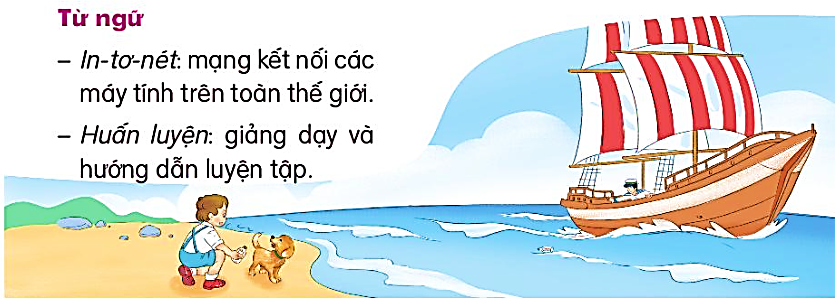 TRẢ LỜI CÂU HỎI
1. Thời xưa, người ta đã gửi thư bằng những cách nào?
 Thời xưa, người ta huấn luyện bồ câu để đưa thư hoặc bỏ thư vào những chiếc chai thủy tinh.
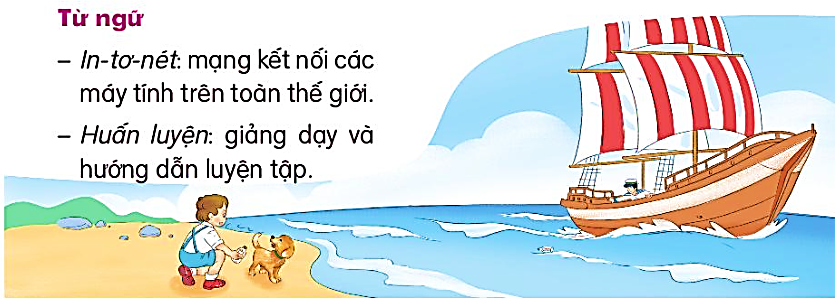 TRẢ LỜI CÂU HỎI
2. Vì sao có thể dùng bồ câu để đưa thư?
 Có thể dùng bồ câu để đưa thư vì bồ câu nhớ đường rất tốt. Nó có thể bay qua một chặng đường dài hàng nghìn cây số để mang thư đến đúng nơi nhận.
3. Ngày nay, chúng ta có thể trò chuyện với người ở xa bằng những cách nào?
 Ngày nay, chúng ta có thể viết thư, gọi điện hoặc trò chuyện qua in-tơ-nét.
4. Nếu cần trò chuyện với người ở xa, em chọn phương tiện nào? Vì sao?
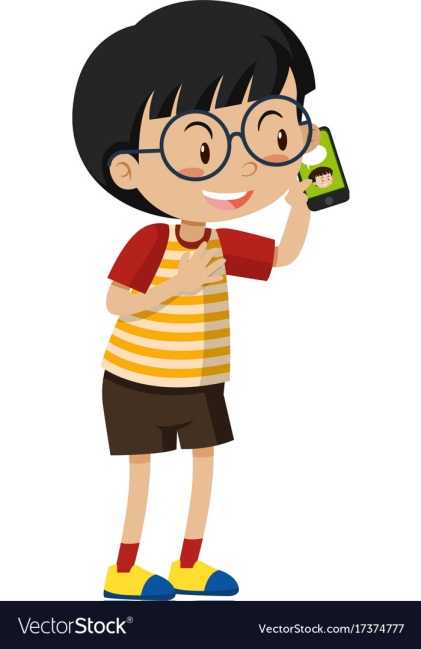 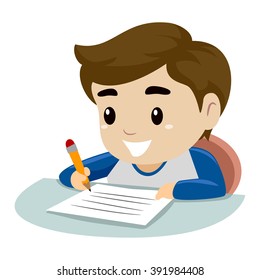 TỪ CHÚ BỒ CÂU ĐẾN IN-TƠ-NÉT
Ngoài trò chuyện trực tiếp, con người còn nghĩ ra rất nhiều cách để trao đổi với nhau khi ở xa.
     Từ xa xưa, người ta đã biết huấn luyện bồ câu để đưa thư. Bồ câu nhớ đường rất tốt. Nó có thể bay qua một chặng đường dài hàng nghìn cây số để mang thư đến đúng nơi nhận.
     Những người đi biển còn nghĩ ra cách bỏ thư vào trong những chiếc chai thủy tinh. Nhờ sóng biển, những chiếc chai này được đẩy vào đất liền. Có những bức thư vài chục năm sau mới được tìm thấy.
     Ngày nay, việc trao đổi thông tin dễ dàng hơn rất nhiều. Bạn có thể viết thư, gọi điện cho người khác. Nhờ có in-tơ-nét, bạn cũng có thể nhìn thấy người nói chuyện với mình, dù hai người đang ở cách nhau rất xa.
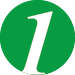 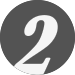 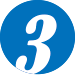 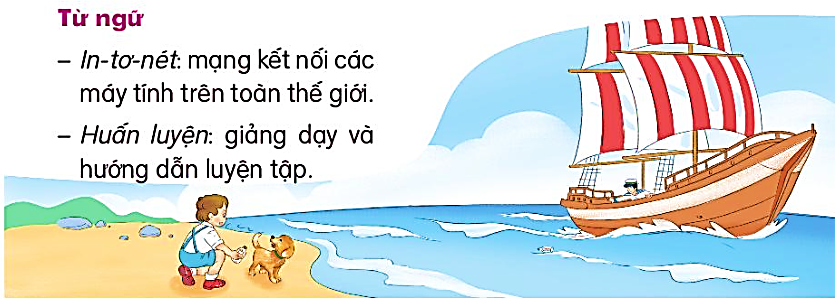 LUYỆN TẬP
1. Xếp các từ ngữ dưới đây vào nhóm thích hợp:
gửi
chai thủy tinh
trò chuyện
bồ câu
điện thoại
trao đổi
bức thư
2. Nói tiếp để hoàn thành câu?
Nhờ có in-tơ-nét, bạn có thể (……)
thấy người nói chuyện với mình, dù hai người đang ở cách nhau rất xa.